FleetOptimiser
Juni 2024
Hvad er FleetOptimiser?
FleetOptimiser anvender moderne allokeringsalgoritmer til at optimere flådesammensætning og tildelingen af køretøjer til konkrete ture.
Manuel flådesammensætning: Simuler på konsekvenser for økonomi og CO2-udledning, ved valg af køretøjstype og antal på en lokation. 
Automatisk flådesammensætning (målsimulering): FleetOptimiser kommer med flere forslag til antal og typer af køretøjer i flåden. Tager afsæt i organisationens klima- og/eller økonomimålsætninger.
Intelligent tildeling af køretøjer, hvor en algoritme kvalificerer tildelingen af køretøjer ud fra kriterier, der optimerer på økonomi og CO2 (ikke implementeret endnu).
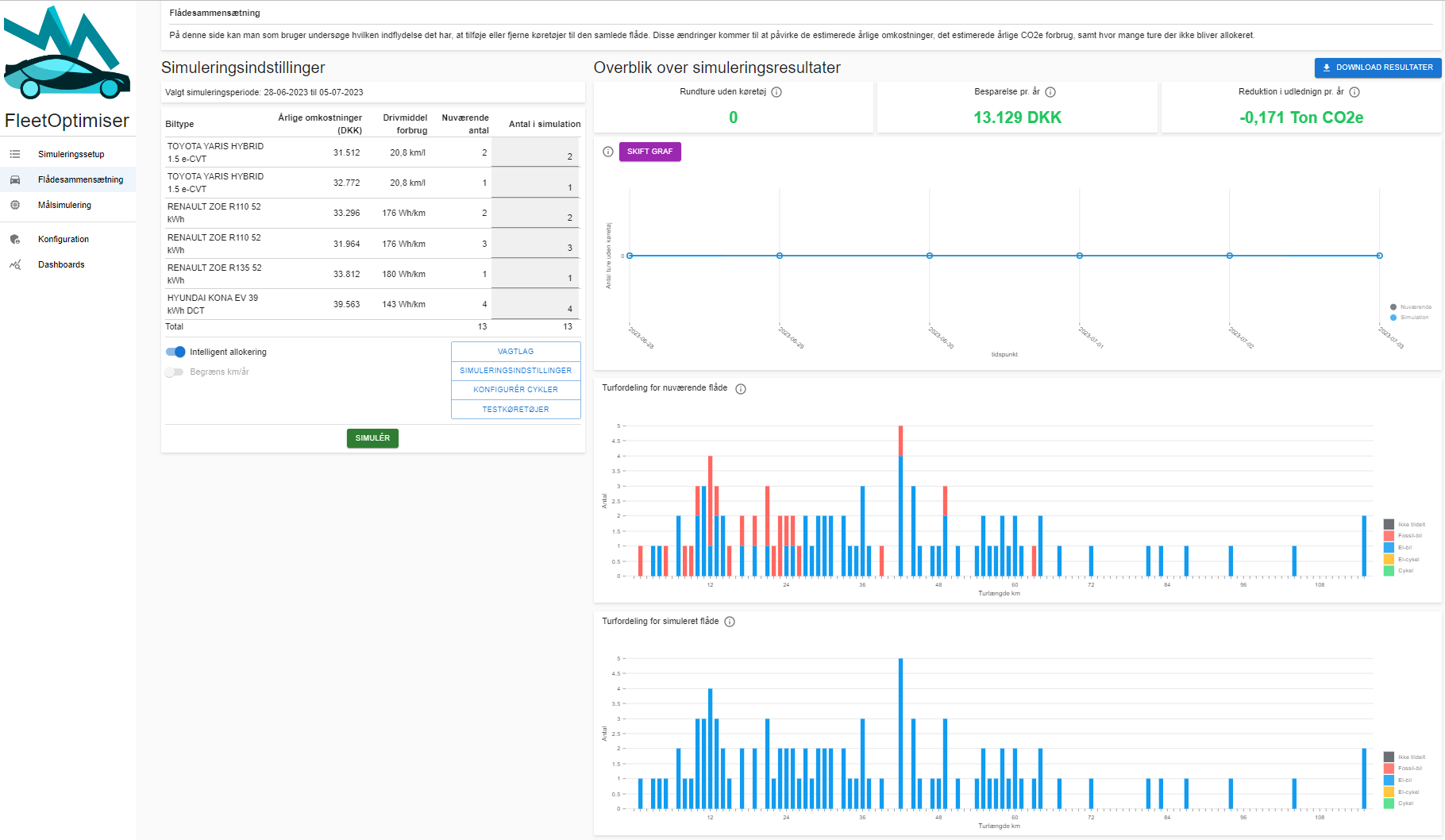 Hvad kan man bruge FleetOptimiser til?
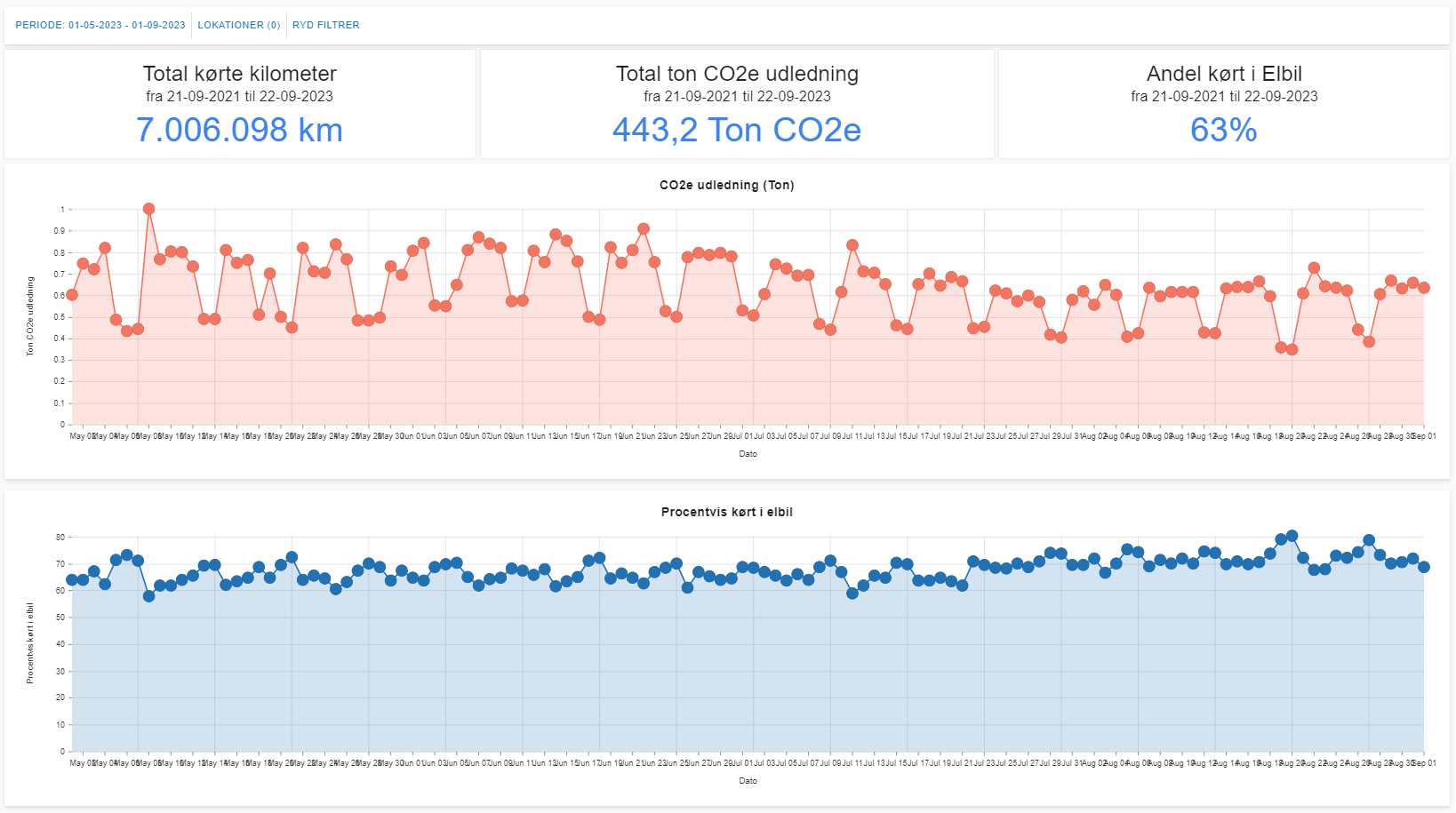 Overblik over overkapacitet, som kan udfases
Vi omstiller kun det der er nødvendigt
Indkøb tilpasset de faktiske behov og kørselsmønstre
Ledelsesinformation – dialog og beslutningsstøtte.
Erfaringer med FleetOptimiser
”Det er en stor fordel at flere går foran og har gjort en del af arbejdet allerede, ift. at komme i gang med FleetOptimiser.”
”Samarbejdet på tværs af myndigheder gør at vi kan låne tillid fra andre når vi selv skal i gang.”
Organisatorisk modenhed: ”Det er et stort projekt i sig selv at blive klar til at implementere og skalere nye teknologier.”
”For at lykkes, skal man være god til at klatre opad og udad i organisationen.”
”Der er efterspørgsel på de data, som FleetOptimiser kan levere.”
[Speaker Notes: Følgeforskning suppleret af kommentarer fra projektgruppen/styregruppen]
Økonomi: Prismodel for FleetOptimiser 2024
Pris pr. år ekskl. moms. Inkluderer:
Hosting og consumption
Supportaftale (SLA, rapportering)
Supporttimer (Trin 1: 15 timer  Trin 5: 35 timer)
Vedligehold og compliance
130.000 kr.
90.000 kr.
150.000 kr.
110.000 kr.
70.000 kr.
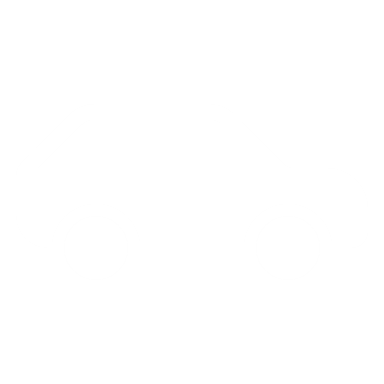 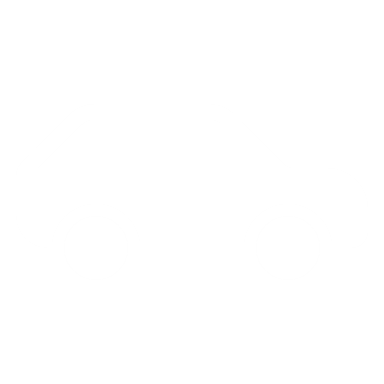 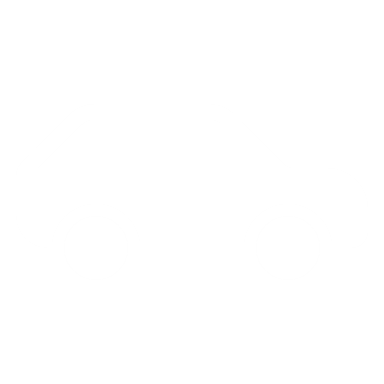 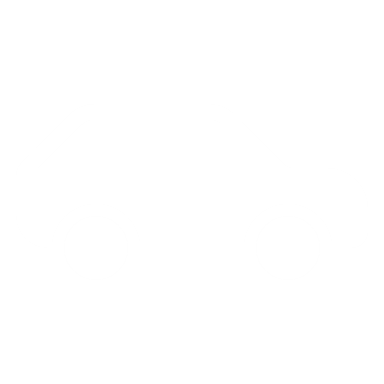 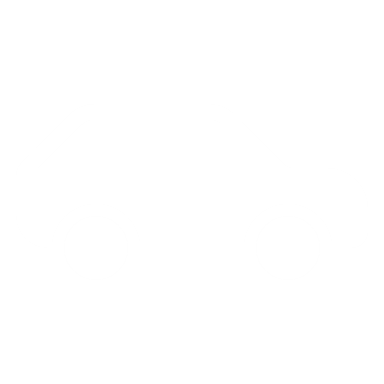 Opstartsgebyr: 50.000 kr.
Opstartsgebyr: 50.000 kr.
Opstartsgebyr: 50.000 kr.
Opstartsgebyr: 50.000 kr.
Opstartsgebyr: 50.000 kr.
400-599
600-999
1000-1399
200-399
1-199
Økonomi: Flådestyringssystem og FleetOptimiser 2024
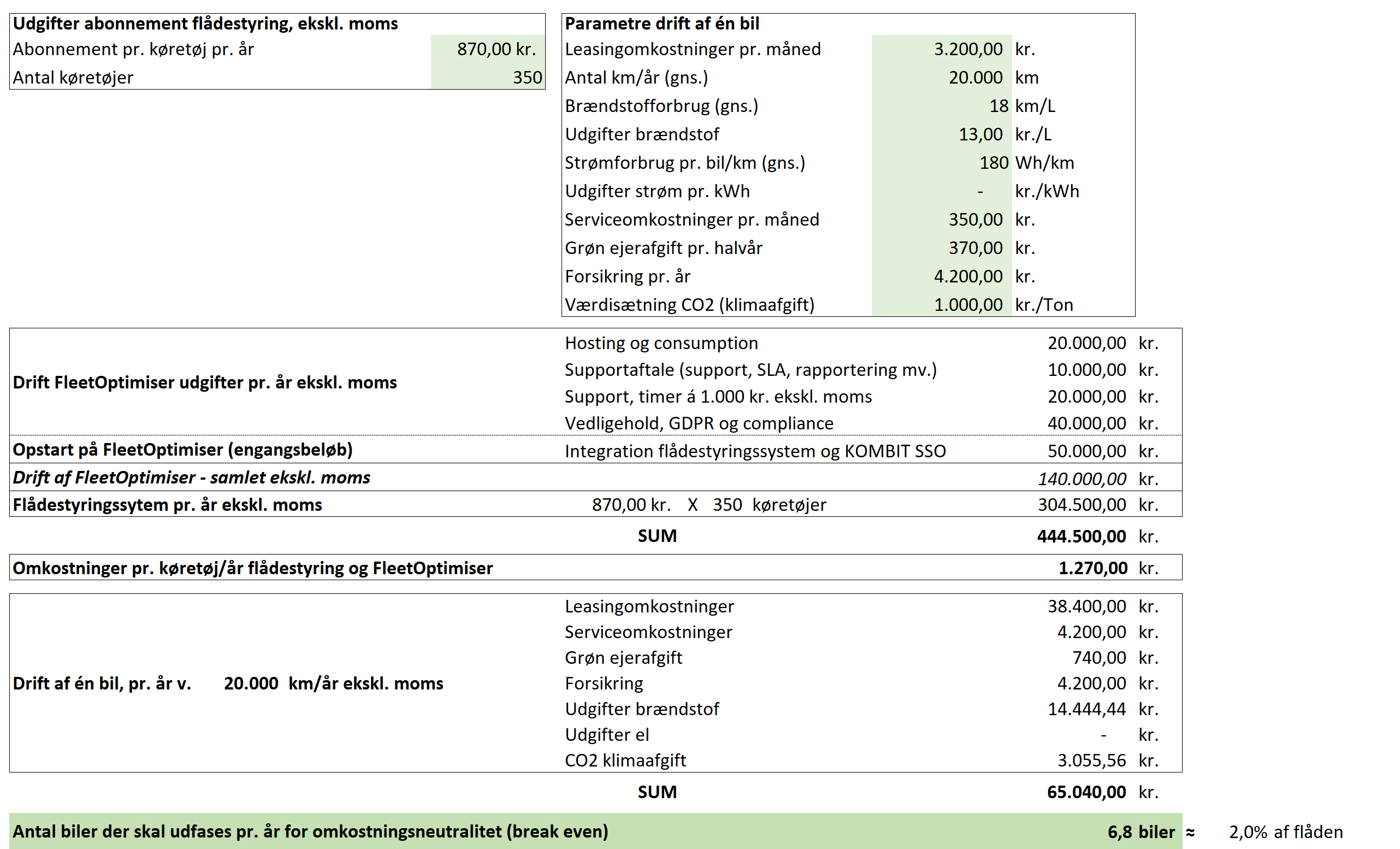 Estimat på myndighed med 350 biler
Skabelon kan fremsendes så I kan lave casen med egne tal.
Fundamentet for at komme godt i gang
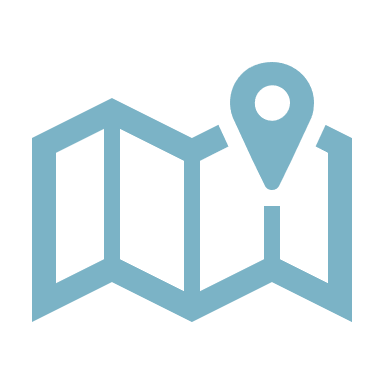 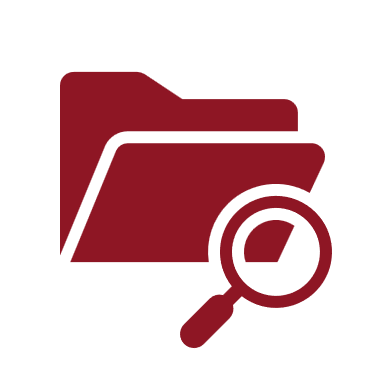 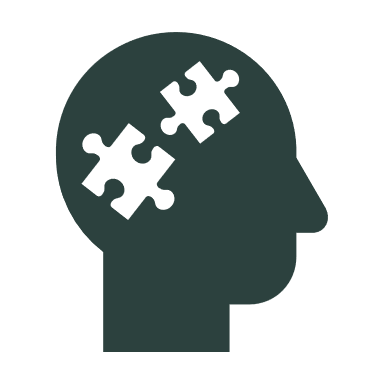 GPS-data på køretøjer
Flådestyringssystem
eller
LoRaWAN-sensorer
Metadata på køretøjer
Mærke, model
Brændstofforbrug
CO2-udledning
Omkostninger
Kompetencer
Dataanalyse og BI
Kommunikation
Forandringsledelse
Informationssikkerhed
Overvejelser- til jer der går med tanker om at implementere FleetOptimiser
Overvej hvilke(n) dagsorden(er) I gerne vil koble til ved forankring? F.eks.:
Klima og grøn omstilling – et vildt problem
Læringscase: kunstig intelligens til understøttelse af dialog / beslutningsstøtte
(Dele)økonomi og råderum
Hvilken værdi skal implementering af FleetOptimiser skabe? F.eks.:
Bedre kørselsdata, bl.a. til klimaregnskab
Erfaringer med (ledelse af) digital transformation
Konkrete CO2-reduktioner
Er organisationen klar, og er der ledelsesopbakning?
Transformationsprojekter har brug for ledelsesopbakning – især når det er svært.
Grafik: Jane Grud
Dem der gør det hele muligt
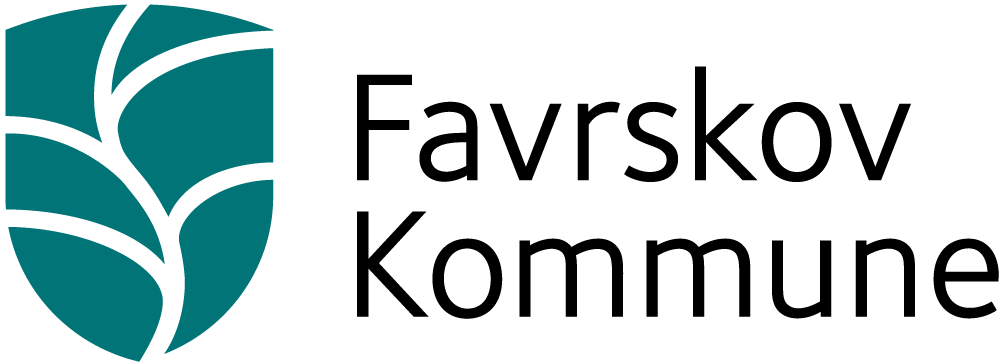 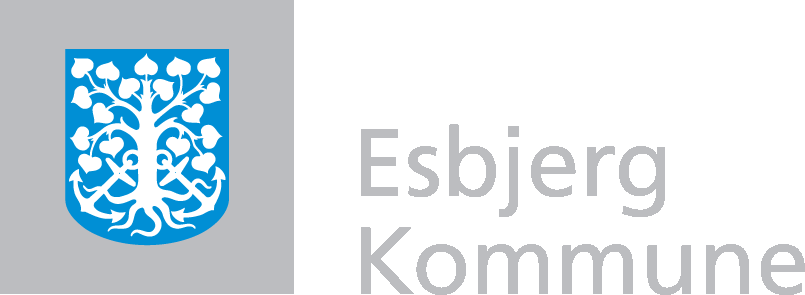 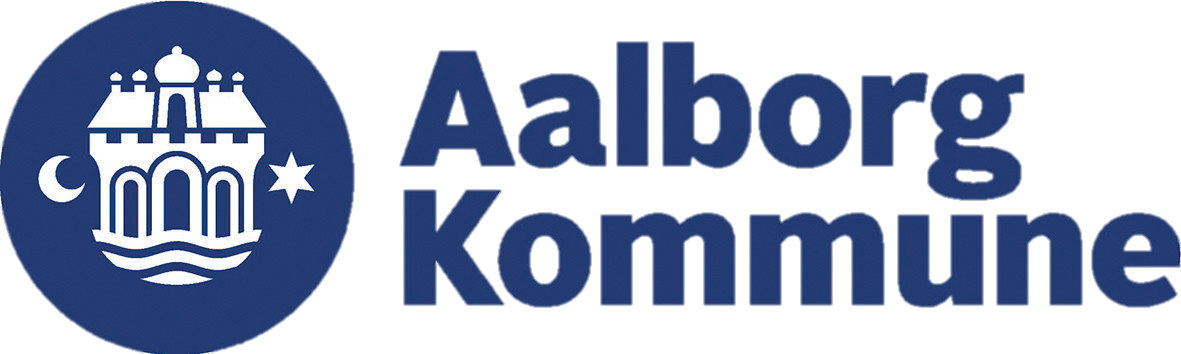 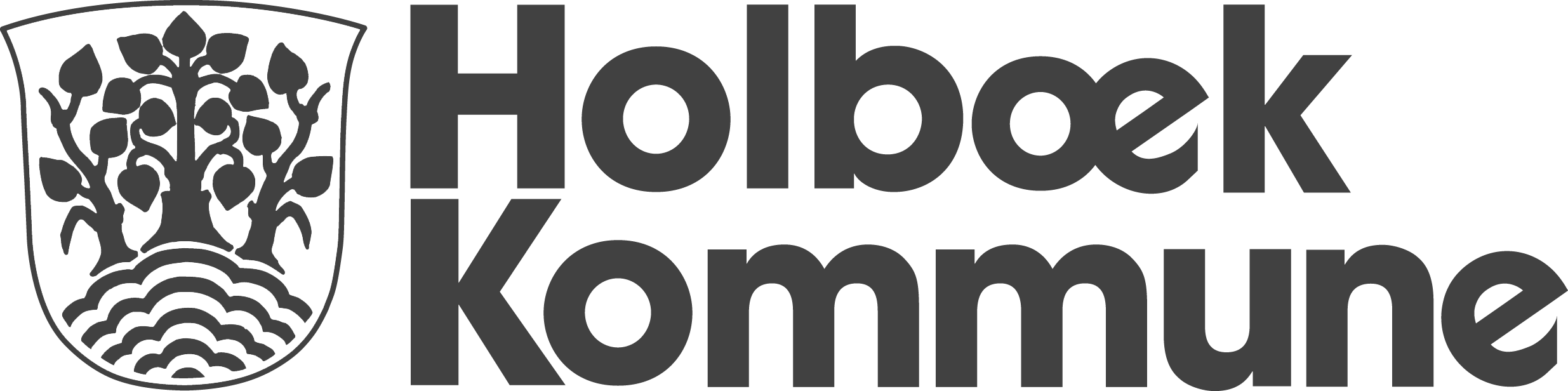 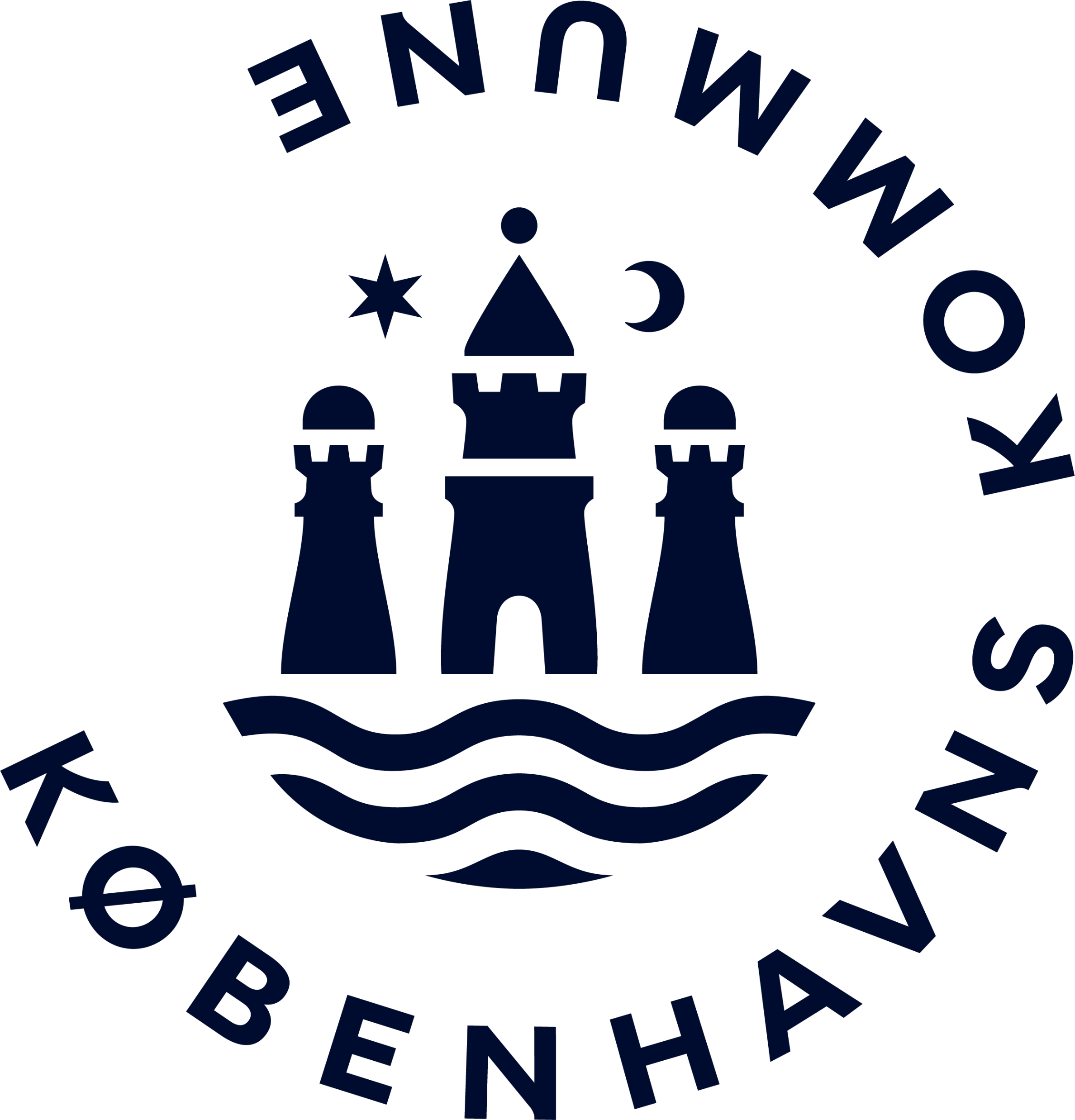 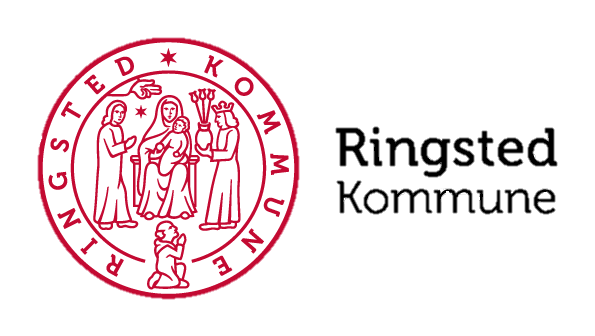 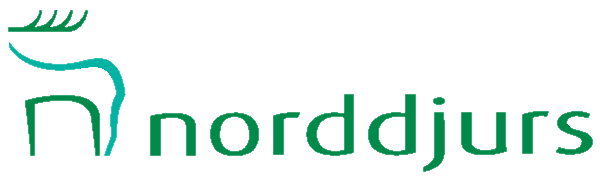 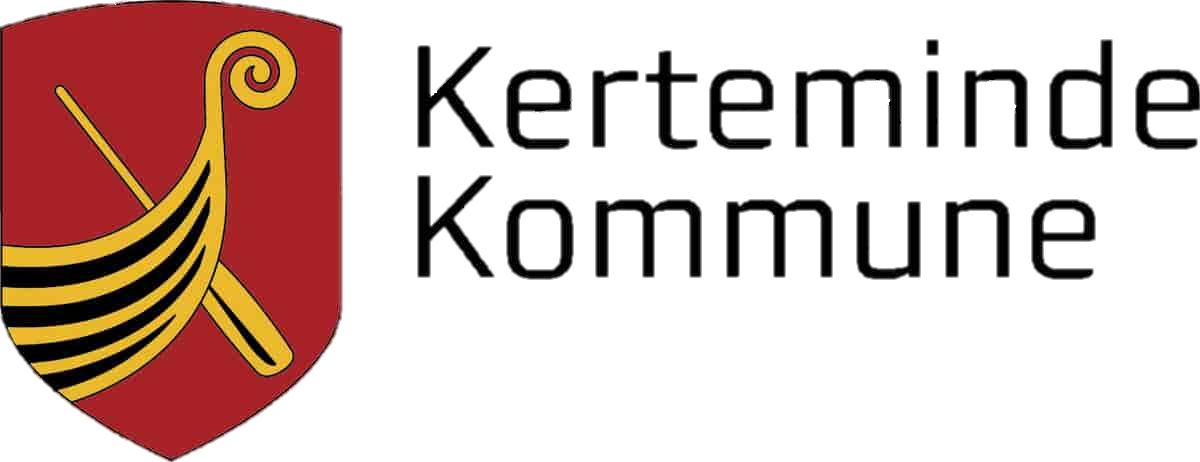 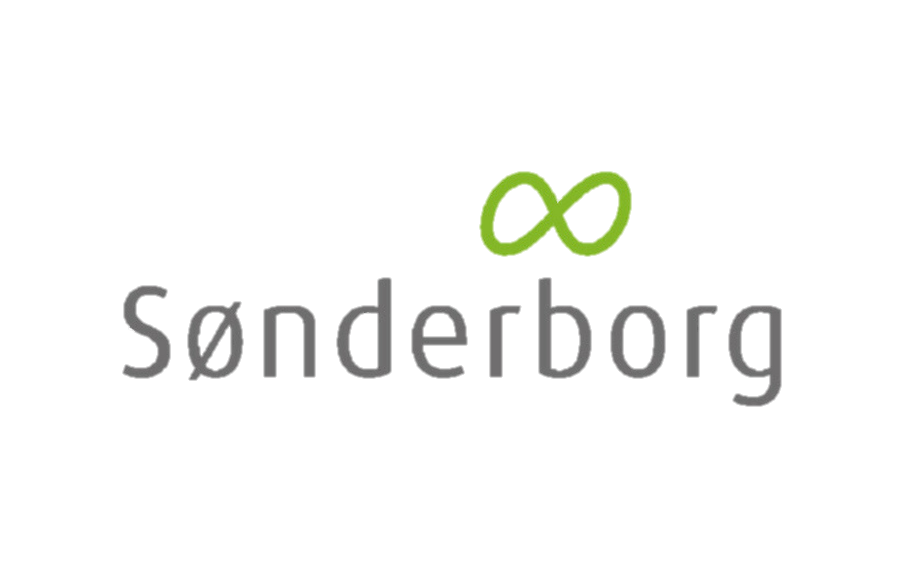 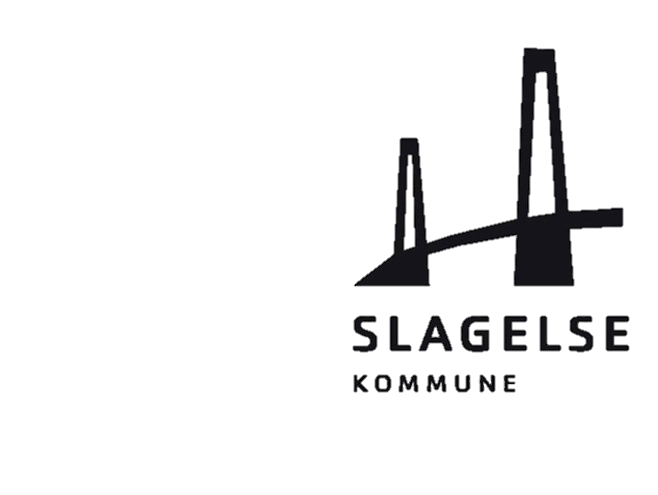 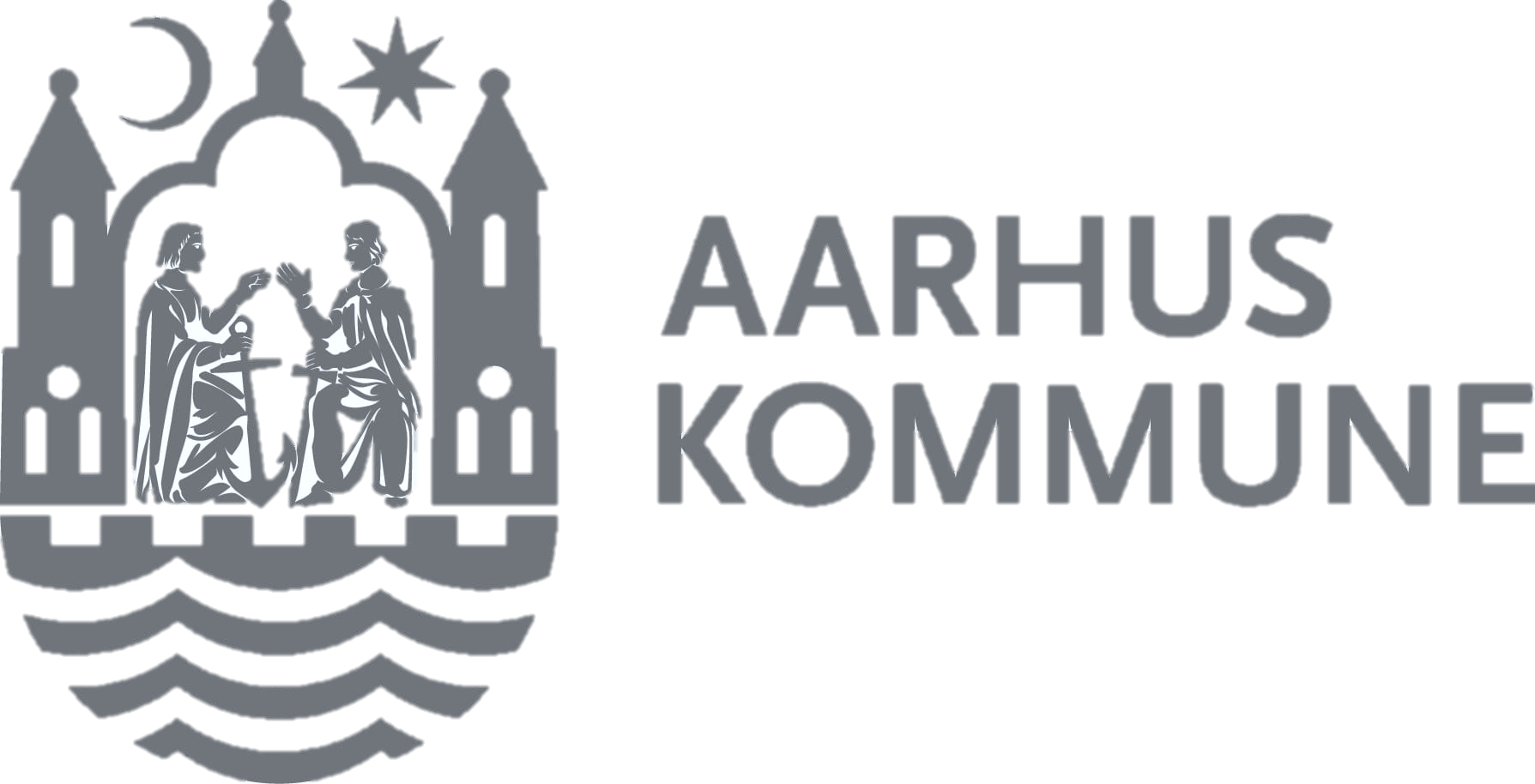 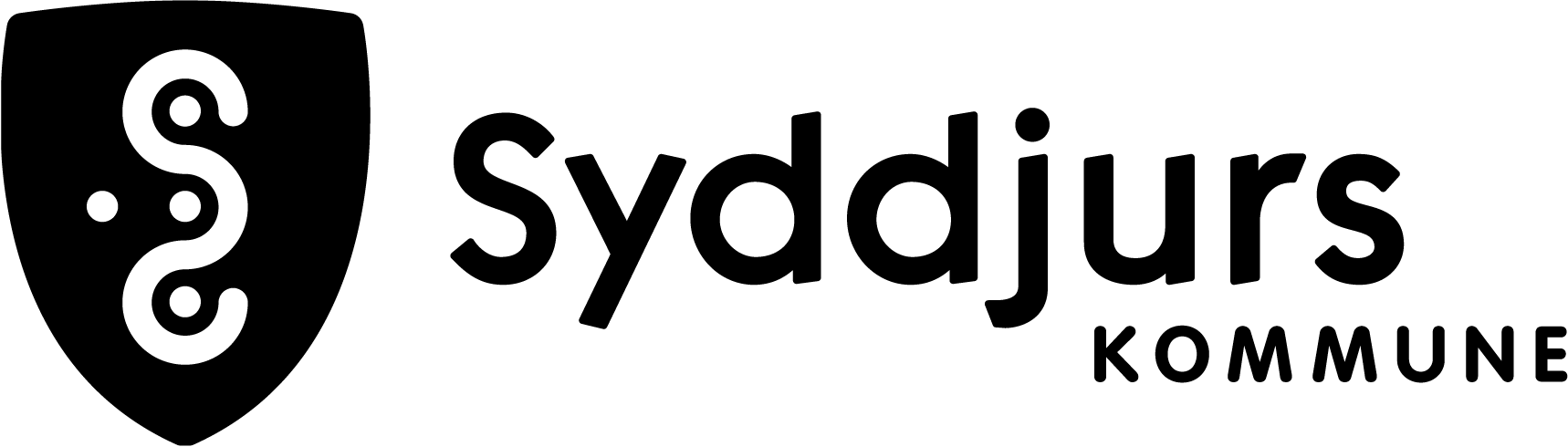 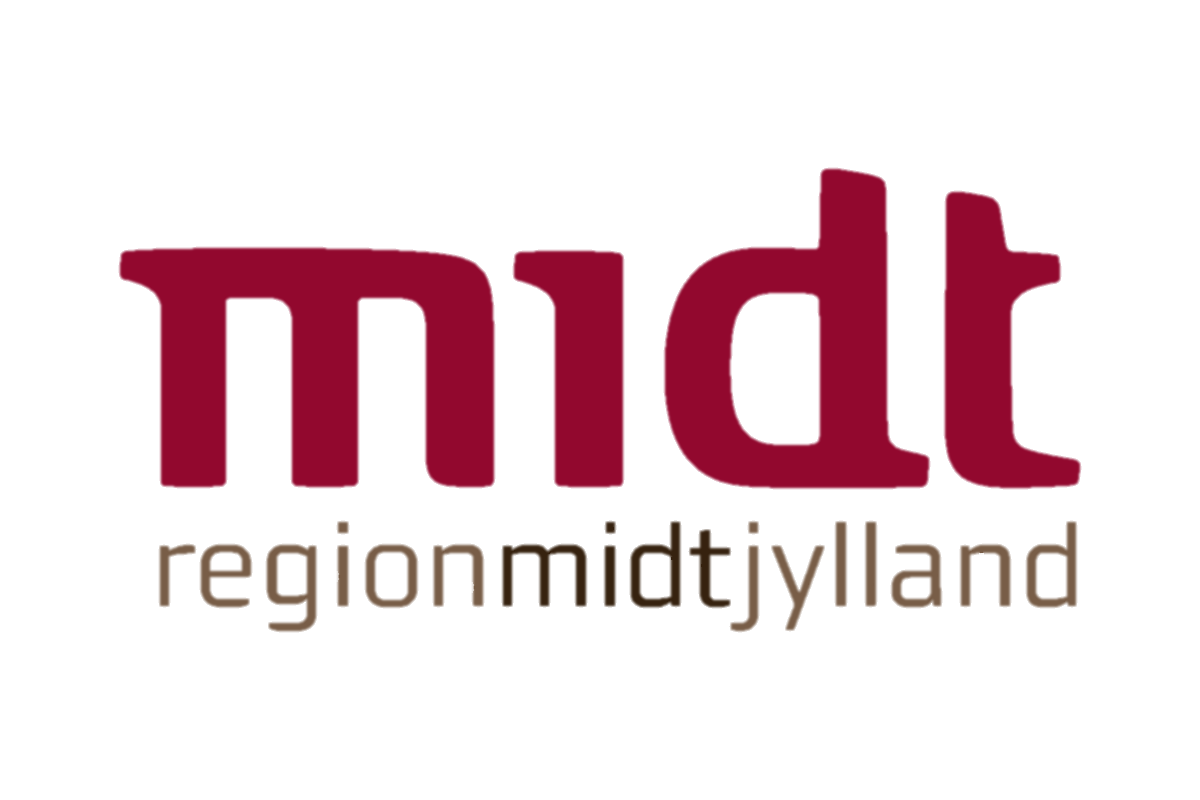 Følg med på LinkedIn
#FleetOptimiser

Eller 

Hjemmesiden
fleetoptimiser.aarhus.dk
Joachim Daus-Petersen
Projektleder
Fælles IT og DigitaliseringAarhus Kommune
joada@aarhus.dk
Sofie Buhl
Projektleder
Fælles IT og DigitaliseringAarhus Kommune
sofbu@aarhus.dk